Lect. 21: Summary
1
Modern Cryptography
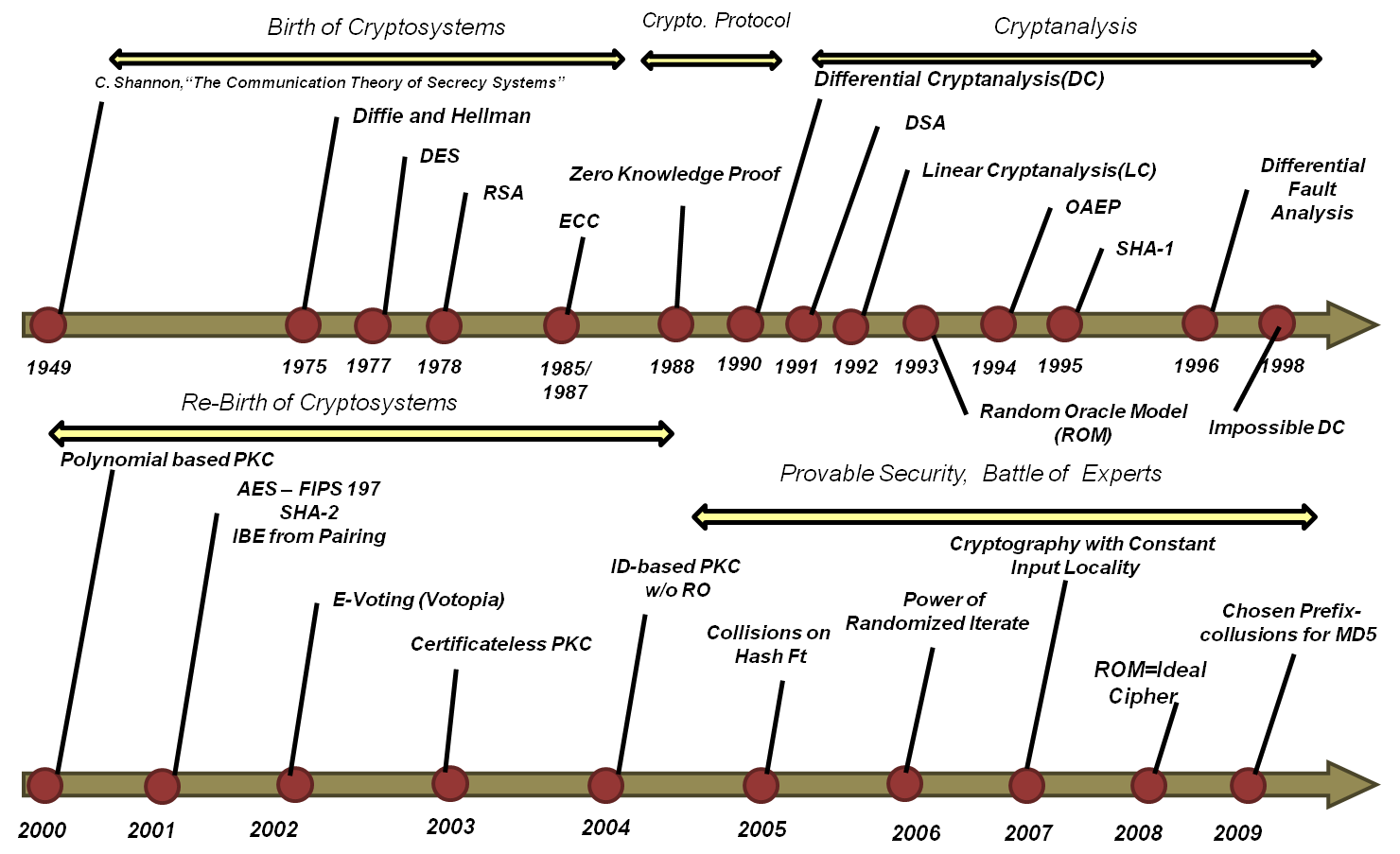 2